SQL Introduction
Structured Query Language
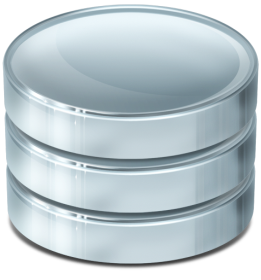 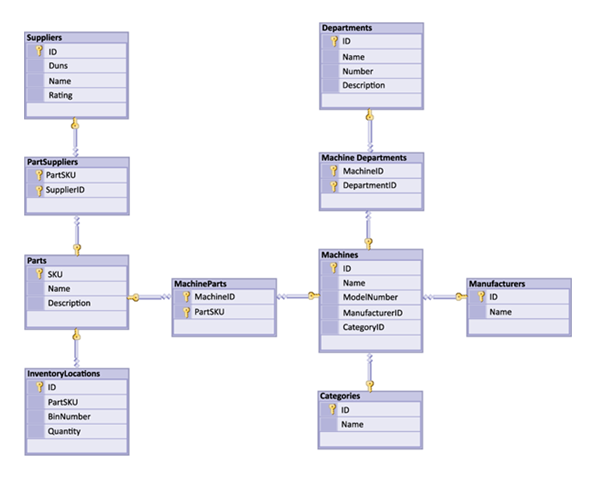 SQL
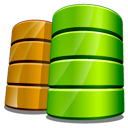 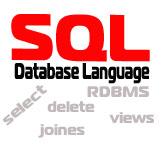 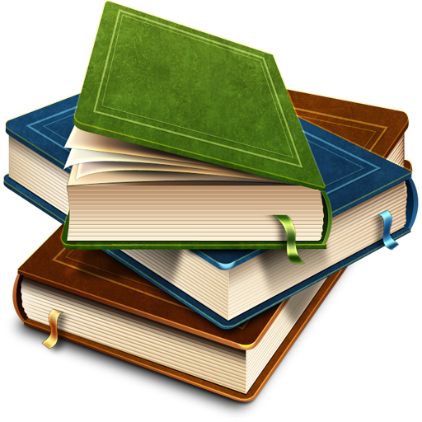 Table of Contents
SQL and T-SQL Languages
The “SoftUni” Database Schema
Introducing the SELECT SQL Statement
SQL Operators
Using UNION, INTERSECT, EXCEPT
The WHERE Clause
Sorting with ORDER BY
Working with NULL values
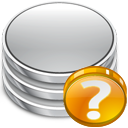 2
Table of Contents
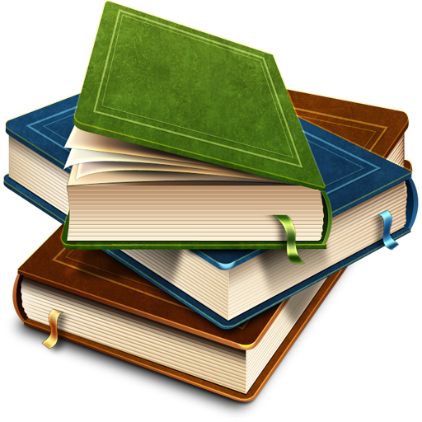 Selecting Data From Multiple Tables
Cartesian Product
Inner Joins with ON Clause
Left, Right and Full Outer Joins
Cross Joins
Inserting Data – INSERT
Modifying Data – UPDATE
Deleting Data – DELETE
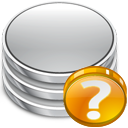 3
Relational Databases and SQL
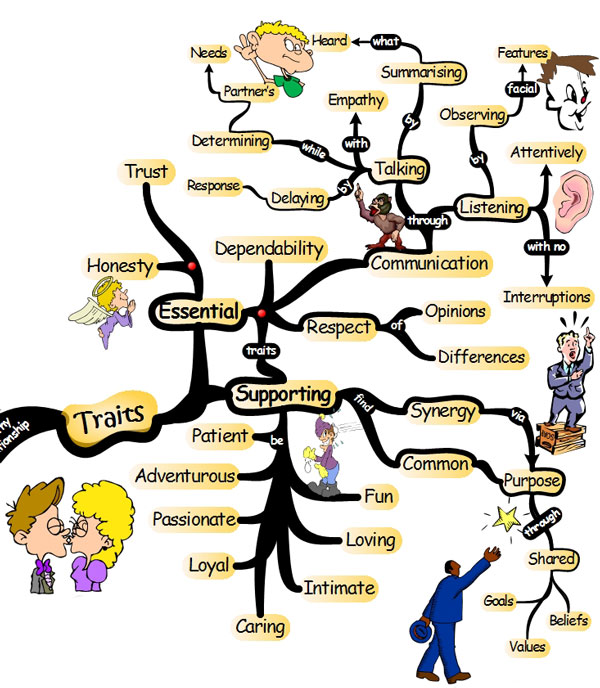 The SQL Execution Model
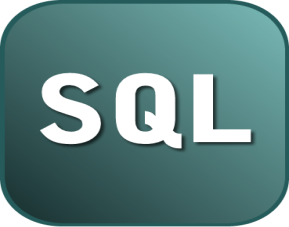 Relational Databases and SQL
A relational database (RDBMS) can be accessed and modified by executing SQL statements
DML commands: searching / modifying table data rows
DDL commands: defining / modifying the database schema
SQL commands may return
A record set (table), e.g. SELECT * FROM TABLE
A single value, e.g. SELECT COUNT(*) FROM TABLE
Nothing, e.g. CREATE TABLE …
5
Database
Communicating with the DB
SQL command is
sent to the DB server
SELECT Name 
FROM Departments
The result is returned
(usually as a record set)
6
SQL Execution
SQL commands are executed through a database connection
DB connection is a channel between the client and the SQL server
DB connections take resources and should be closed when no longer used
RDBMS systems are multi-user
Multiple clients can be connected to the SQL server concurrently
SQL commands can be executed in parallel
Transactions and isolation deal with concurrency
7
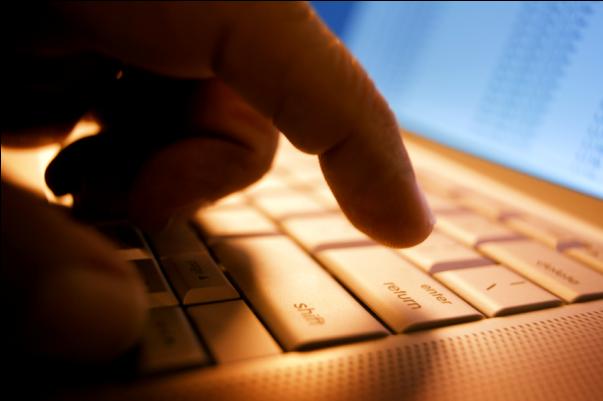 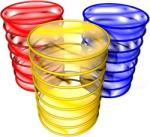 SQL and T-SQL
Introduction
What is SQL?
Structured Query Language (SQL) – en.wikipedia.org/wiki/SQL
Declarative language for query and manipulation of relational data
SQL consists of:
Data Manipulation Language (DML)
SELECT, INSERT, UPDATE, DELETE
Data Definition Language (DDL)
CREATE, DROP, ALTER
Data Control Language (DCL)
GRANT, REVOKE
9
SQL – Few Examples
SELECT FirstName, LastName, JobTitle FROM Employees
SELECT * FROM Projects WHERE StartDate = '1/1/2006'
INSERT INTO Projects(Name, StartDate)
VALUES('Introduction to SQL Course', '1/1/2006')
UPDATE Projects
SET EndDate = '8/31/2006'
WHERE StartDate = '1/1/2006'
DELETE FROM Projects
WHERE StartDate = '1/1/2006'
10
What is T-SQL?
Transact SQL (T-SQL) is an
Extension to the standard SQL language
Used as standard in MS SQL Server
Supports if statements, loops, exceptions
T-SQL is designed for writing logic inside the database:
Database stored procedures
Database functions
Database triggers
11
T-SQL – Example
CREATE PROCEDURE EmpDump AS
  DECLARE @EmpId INT, @EmpFName NVARCHAR(100), @EmpLName NVARCHAR(100)
  DECLARE emps CURSOR FOR
    SELECT EmployeeID, FirstName, LastName FROM Employees
  OPEN emps
  FETCH NEXT FROM emps INTO @EmpId, @EmpFName, @EmpLName
  WHILE (@@FETCH_STATUS = 0) BEGIN
    PRINT CAST(@EmpId AS VARCHAR(10)) + ' ' 
      + @EmpFName + ' ' + @EmpLName
    FETCH NEXT FROM emps INTO @EmpId, @EmpFName, @EmpLName
  END
  CLOSE emps
  DEALLOCATE emps
GO
12
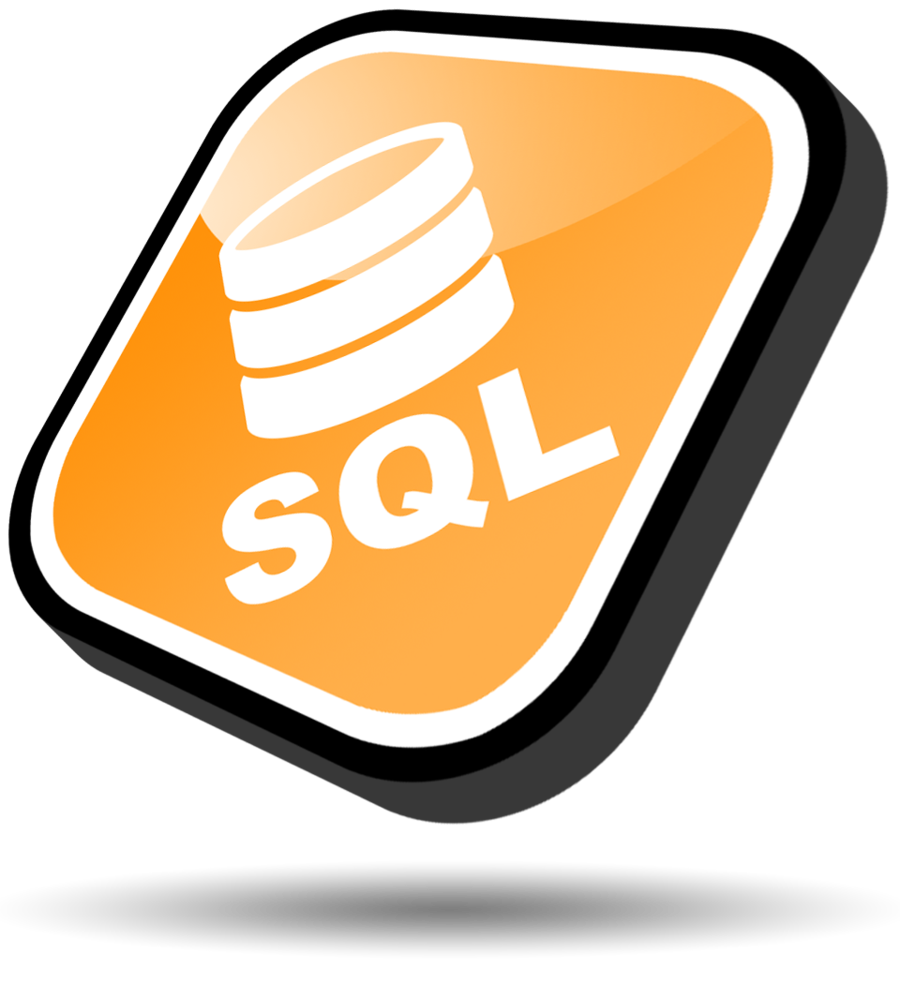 SQL Language
Introducing the SELECT Statement
Capabilities of SQL SELECT
Selection
Take a subset of the rows
Projection
Take a subset of the columns
Join
Combine tables by
some column
Table 1
Table 2
14
[Speaker Notes: Capabilities of SQL SELECT Statements
A SELECT statement retrieves information from the database. Using a SELECT statement, you can do the following:
Projection: You can use the projection capability in SQL to choose the columns in a table that you want returned by your query. You can choose as few or as many columns of the table as you require. 
Selection: You can use the selection capability in SQL to choose the rows in a table that you want returned by a query. You can use various criteria to restrict the rows that you see.
Joining: You can use the join capability in SQL to bring together data that is stored in different tables by creating a link between them. You learn more about joins in a later lesson.]
The SoftUni Database Schema in SQL Server
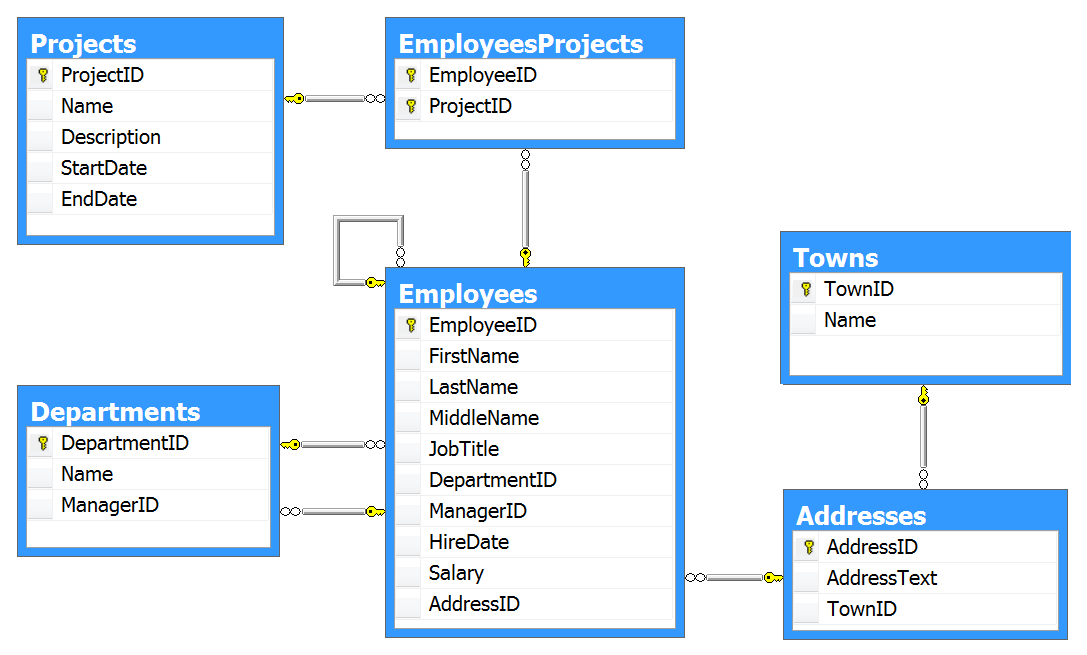 15
Basic SELECT Statement
SELECT identifies what columns
FROM identifies which table
SELECT * | {[DISTINCT] column|expression [alias], …}
FROM table
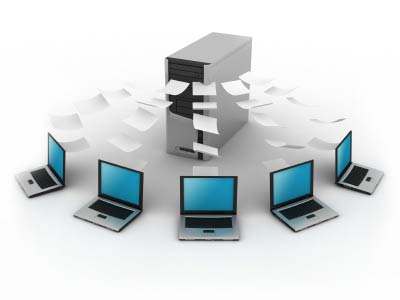 16
[Speaker Notes: Basic SELECT Statement
In its simplest form, a SELECT statement must include the following:
A SELECT clause, which specifies the columns to be displayed
A FROM clause, which specifies the table containing the columns listed in the SELECT clause
In the syntax:
	SELECT			is a list of one or more columns
	*  				selects all columns
	DISTINCT			suppresses duplicates
	column|expression	selects the named column or the expression
	alias			gives selected columns different headings
	FROM table 		specifies the table containing the columns
Note: Throughout this course, the words keyword, clause, and statement are used as follows:
A keyword refers to an individual SQL element.For example, SELECT and FROM are keywords.
A clause is a part of a SQL statement.For example, SELECT EmployeeId, LastName, ... is a clause.
A statement is a combination of two or more clauses.For example, SELECT * FROM employee is a SQL statement.]
SELECT – Example
Selecting all columns from the "Departments" table







Selecting specific columns
SELECT * FROM Departments
SELECT
  DepartmentId, Name
FROM Departments
17
[Speaker Notes: Selecting All Columns of All Rows

You can display all columns of data in a table by following the SELECT keyword with an asterisk (*). In the example on the slide, the department table contains five columns: DepartmentID, Name, GroupName, ModifiedDate and rowguid. The table contains 16 rows, one for each department. 
You can also display all columns in the table by listing all the columns after the SELECT keyword. For example, the following SQL statement, like the example on the slide, displays all columns and all rows of the Departments table:

   SELECT  DepartmentID, Name, GroupName, ModifiedDate, rowguid
   FROM    department;

Selecting Specific Columns of All Rows

You can use the SELECT statement to display specific columns of the table by specifying the column names, separated by commas. The example on the slide displays all the department numbers and location numbers from the Departments table. 
In the SELECT clause, specify the columns that you want, in the order in which you want them to appear in the output. For example, to display location before department number going from left to right, you use the following statement:

    SELECT DepartmentID, Name
    FROM Departments]
Arithmetic Operations
Arithmetic operators are available: +, -, *, /
Examples:
SELECT (2 + 3) * 4   --> returns 20
SELECT LastName, Salary, Salary + 300
FROM Employees
18
[Speaker Notes: Using Arithmetic Operators
The example in the slide uses the addition operator to increase the salary for all employees by 300 and displays a new column in the output. 
Note that the resultant calculated column for Salary+300 is not a new column in the Employees table; it is for display only.]
The NULL Value
A NULL is a special value that means unavailable / unassigned / unknown / inapplicable / missing value
Not the same as 0 or a blank space
Arithmetic expressions containing a NULL value are evaluated to NULL
SELECT LastName, ManagerID FROM Employees
NULL is displayed as empty string or as "NULL"
19
[Speaker Notes: Null Values
If a row lacks the data value for a particular column, that value is said to be null, or to contain a null. 
A null is a value that is unavailable, unassigned, unknown, or inapplicable. A null is not the same as zero or a space. Zero is a number, and a space is a character. 
Columns of any data type can contain nulls. However, some constraints, NOT NULL and PRIMARY KEY, prevent nulls from being used in the column. 
In the ManagerID column in the Employees table, notice that managers (like Sanchez) have no ManagerID. 
If any column value in an arithmetic expression is null, the result is null. For example, if you attempt to perform division with zero, you get an error. However, if you divide a number by null, the result is a null or unknown.]
Column Aliases
Aliases rename a column heading
Immediately follows the column name (an optional AS keyword)
Use "Some Name" or [Some Name] when the alias contains spaces
SELECT FirstName, LastName, Salary, Salary*0.2 AS Bonus,
Salary * 0.2 / 12 AS "Monthly Bonus" FROM Employees
20
[Speaker Notes: Column Aliases
When displaying the result of a query, SQL Query Analyzer normally uses the name of the selected column as the column heading. For calculations the value usually is “(No column name)”. This heading is not descriptive and hence may be difficult to understand. You can change a column heading by using a column alias.
Specify the alias after the column in the SELECT list using a space as a separator. If the alias contains spaces or special characters (such as # or $), enclose the alias in double quotation marks (" ").]
Concatenation Operator
Concatenates columns or character strings to other columns 
Represented by the plus sign “+” (or "||" in some databases)
Creates a resultant column that is a character expression
SELECT FirstName + ' ' + LastName AS [Full Name],
EmployeeID as [No.] FROM Employees
21
[Speaker Notes: Concatenation Operator
You can link columns to other columns, arithmetic expressions, or constant values to create a character expression by using the concatenation operator (+). Columns on either side of the operator are combined to make a single output column.
In the example, FirstName and LastName are concatenated, and they are given the alias FullName. Notice that the employee first name and last name are combined to make a single output column.
The AS keyword before the alias name makes the SELECT clause easier to read.]
Literal Character Strings
A literal is a character / number / date included in the SELECT
Date and character literal values must be enclosed within single quotation marks, e.g. 'some string', '25-Jan-2015'
SELECT FirstName + '''s last name is ' +
LastName AS [Our Employees] FROM Employees
22
[Speaker Notes: Literal Character Strings
A literal is a character, a number, or a date that is included in the SELECT list and that is not a column name or a column alias. It is printed for each row returned. Literal strings of free-format text can be included in the query result and are treated the same as a column in the SELECT list. 
Date and character literals must be enclosed within single quotation marks (' '); number literals need not.
The example on the slide displays matching last names for employees’ first names. The column has the heading Employees.]
Removing Duplicate Rows
By default SELECT returns all rows, including duplicate rows






Use DISTINCT keyword to eliminate duplicated rows:
SELECT DepartmentID
FROM Employees
SELECT
  DISTINCT DepartmentID
FROM Employees
23
[Speaker Notes: To eliminate duplicate rows in the result, include the DISTINCT keyword in the SELECT clause immediately after the SELECT keyword. In the example on the slide, the Employees table actually contains 290 rows but there are only 16 unique department numbers in the table. 
You can specify multiple columns after the DISTINCT qualifier. The DISTINCT qualifier affects all the selected columns, and the result is every distinct combination of the columns.]
Set Operations: UNION, INTERSECT and EXCEPT
UNION combines the results from several SELECT statements
The columns count and types should match




INTERSECT / EXCEPT perform logical intersection / difference between two sets of records
SELECT FirstName AS Name FROM Employees
UNION
SELECT LastName AS Name FROM Employees
24
Filtering the Selected Rows
Restrict the rows returned by using the WHERE clause:




More examples:
SELECT LastName, DepartmentID 
FROM Employees 
WHERE DepartmentID = 1
SELECT FirstName, LastName, DepartmentID FROM Employees WHERE LastName = 'Sullivan'
SELECT LastName, Salary FROM Employees
WHERE Salary <= 20000
25
[Speaker Notes: In the example, the SELECT statement retrieves the name and department number of all employees whose department is 1.

Character strings and dates in the WHERE clause must be enclosed in single quotation marks (''). Number constants, however, should not be enclosed in single quotation marks.]
Other Comparison Conditions
Using BETWEEN operator to specify a range:


Using IN / NOT IN to specify a set of values:


Using LIKE operator to specify a pattern:

% means 0 or more chars; _ means one char
SELECT LastName, Salary FROM Employees
WHERE Salary BETWEEN 20000 AND 22000
SELECT FirstName, LastName, ManagerID FROM Employees
WHERE ManagerID IN (109, 3, 16)
SELECT FirstName FROM Employees
WHERE FirstName LIKE 'S%'
26
[Speaker Notes: The BETWEEN Condition
You can display rows based on a range of values using the BETWEEN range condition. The range that you specify contains a lower limit and an upper limit.
The SELECT statement on the slide returns rows from the Employees table for any employee whose base rate is between 40 and 50.
Values specified with the BETWEEN condition are inclusive. You must specify the lower limit first.

The IN Condition
To test for values in a specified set of values, use the IN condition. The IN condition is also known as the membership condition.

The LIKE Condition
You may not always know the exact value to search for. You can select rows that match a character pattern by using the LIKE condition. The character pattern-matching operation is referred to as a wildcard search. Two symbols can be used to construct the search string. 
	Search conditions can contain either literal characters or numbers:
		% denotes zero or many characters.
		_ denotes one character.]
Comparing with NULL
Checking for NULL values:





Attention: COLUMN = NULL is always false!
SELECT LastName, ManagerId FROM Employees
WHERE ManagerId IS NULL
SELECT LastName, ManagerId FROM Employees
WHERE ManagerId IS NOT NULL
SELECT LAST_NAME, MANAGER_ID FROM EMPLOYEES
WHERE MANAGER_ID = NULL
This is always false !
SELECT LAST_NAME, MANAGER_ID FROM EMPLOYEES
WHERE NULL = NULL
27
This is always false !
[Speaker Notes: Checking for NULL
	Comparing NULL with any other value is always false!]
Logical Operators and Brackets
Using NOT, OR and AND operators and brackets:
SELECT FirstName, LastName FROM Employees
WHERE Salary >= 20000 AND LastName LIKE 'C%'
SELECT LastName FROM Employees
WHERE ManagerID IS NOT NULL OR LastName LIKE '%so_'
SELECT LastName FROM Employees
WHERE NOT (ManagerID = 3 OR ManagerID = 4)
SELECT FirstName, LastName FROM Employees
WHERE
    (ManagerID = 3 OR ManagerID = 4) AND
    (Salary >= 20000 OR ManagerID IS NULL)
28
[Speaker Notes: Logical Conditions
A logical condition combines the result of two component conditions to produce a single result based on them or inverts the result of a single condition. A row is returned only if the overall result of the condition is true. Three logical operators are available in SQL:
AND
OR
NOT]
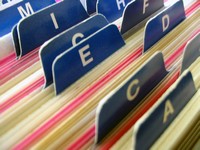 Sorting with ORDER BY
Sort rows with the ORDER BY clause
ASC: ascending order, default
DESC: descending order
SELECT LastName, HireDate FROM Employees ORDER BY HireDate
SELECT LastName, HireDate FROM Employees ORDER BY HireDate DESC
29
[Speaker Notes: The ORDER BY Clause
The order of rows returned in a query result is undefined. The ORDER BY clause can be used to sort the rows. If you use the ORDER BY clause, it must be the last clause of the SQL statement. You can specify an expression, or an alias, or column position as the sort condition.]
Select with Paging in SQL Server
Select the first 5 rows only:


Select rows from 20 to 24:
SELECT TOP 5 * FROM Towns
SELECT * FROM Towns
ORDER BY Name 
OFFSET 20 ROWS 
FETCH NEXT 5 ROWS ONLY
30
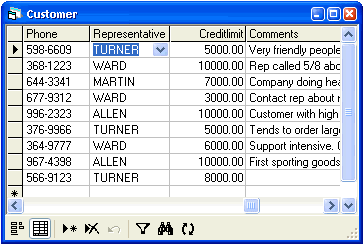 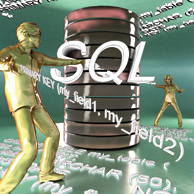 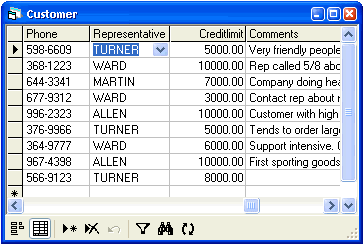 SQL Language
Joins: Selecting Data From Multiple Tables
Data from Multiple Tables
Sometimes you need data from several tables:
32
[Speaker Notes: Data from Multiple Tables
Sometimes you need to use data from more than one table. In the slide example, the report displays data from two separate tables.
To produce the report, you need to link (join) the Employees and Departments tables and access data from both of them.]
Cartesian Product
This will produce Cartesian product:




The result:
SELECT LastName, Name AS DepartmentName
FROM Employees, Departments
33
Cartesian Product (2)
A Cartesian product is formed when:
A join condition is omitted
A join condition is invalid
All rows in the first table are joined to all rows in the second table
To avoid a Cartesian product, always include a valid join condition
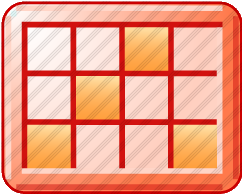 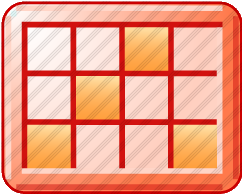 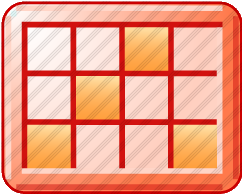 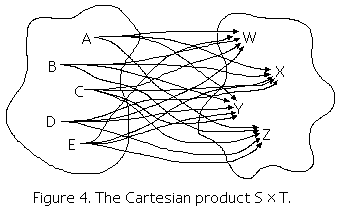 34
Types of Joins
Inner joins
Left, right and full outer joins
Cross joins
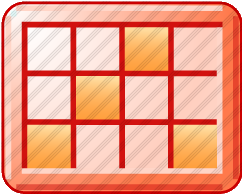 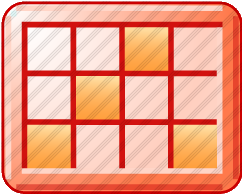 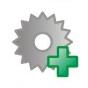 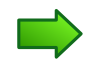 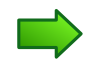 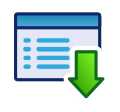 35
[Speaker Notes: These are SQL99 compliant joins]
Inner Join with ON Clause
To specify a join conditions, use the INNER JOIN … ON clause
SELECT e.EmployeeID, e.LastName, e.DepartmentID, 
       d.DepartmentID, d.Name AS DepartmentName
FROM Employees e INNER JOIN Departments d
  ON e.DepartmentID = d.DepartmentID
36
[Speaker Notes: The ON Condition 

Use the ON clause to specify a join condition. This lets you specify join conditions separate from any search or filter conditions in the WHERE clause.

The ON clause can also be used as follows to join columns that have different names:

   SELECT e.LastName emp, m.LastName mgr
   FROM   employee e JOIN employee m
   ON     (e.ManagerID = m.EmployeeID);]
Equijoins
Equijoin == join conditions pushed down to the WHERE clause
SELECT e.EmployeeID, e.LastName, e.DepartmentID, 
       d.DepartmentID, d.Name AS DepartmentName
FROM Employees e, Departments d 
WHERE e.DepartmentID = d.DepartmentID
37
INNER vs. OUTER Joins
Inner join
A join of two tables returning only rows matching the join condition
Left (or right) outer join
Returns the results of the inner join as well as unmatched rows from the left (or right) table
Full outer join
Returns the results of an inner join along with al unmatched rows
38
INNER JOIN
SELECT e.LastName EmpLastName,
       m.EmployeeID MgrID, m.LastName MgrLastName
FROM Employees e INNER JOIN Employees m
  ON e.ManagerID = m.EmployeeID
39
[Speaker Notes: Example of LEFT OUTER JOIN : This query retrieves all rows in the left Employees (employees) table, even if there is no match in the right Employees (managers) table.
Example of RIGHT OUTER JOIN : This query retrieves all rows in the right Employees (managers) table, even if there is no match in the left Employees (employees) table.
Example of FULL OUTER JOIN : This query retrieves all rows in the left Employees (employees) table, even if there is no match in the right Employees (managers) table. It also retrieves all rows in the right Employees (managers) table, even if there is no match in the left Employees (employees) table.]
LEFT OUTER JOIN
SELECT e.LastName EmpLastName,
       m.EmployeeID MgrID, m.LastName MgrLastName
FROM Employees e LEFT OUTER JOIN Employees m
  ON e.ManagerID = m.EmployeeID
40
[Speaker Notes: Example of LEFT OUTER JOIN : This query retrieves all rows in the left Employees (employees) table, even if there is no match in the right Employees (managers) table.
Example of RIGHT OUTER JOIN : This query retrieves all rows in the right Employees (managers) table, even if there is no match in the left Employees (employees) table.
Example of FULL OUTER JOIN : This query retrieves all rows in the left Employees (employees) table, even if there is no match in the right Employees (managers) table. It also retrieves all rows in the right Employees (managers) table, even if there is no match in the left Employees (employees) table.]
RIGHT OUTER JOIN
SELECT e.LastName EmpLastName,
       m.EmployeeID MgrID, m.LastName MgrLastName
FROM Employees e RIGHT OUTER JOIN Employees m
  ON e.ManagerID = m.EmployeeID
41
[Speaker Notes: Example of LEFT OUTER JOIN : This query retrieves all rows in the left Employees (employees) table, even if there is no match in the right Employees (managers) table.
Example of RIGHT OUTER JOIN : This query retrieves all rows in the right Employees (managers) table, even if there is no match in the left Employees (employees) table.
Example of FULL OUTER JOIN : This query retrieves all rows in the left Employees (employees) table, even if there is no match in the right Employees (managers) table. It also retrieves all rows in the right Employees (managers) table, even if there is no match in the left Employees (employees) table.]
FULL OUTER JOIN
SELECT e.LastName EmpLastName,
       m.EmployeeID MgrID, m.LastName MgrLastName
FROM Employees e FULL OUTER JOIN Employees m
  ON e.ManagerID = m.EmployeeID
42
[Speaker Notes: Example of LEFT OUTER JOIN : This query retrieves all rows in the left Employees (employees) table, even if there is no match in the right Employees (managers) table.
Example of RIGHT OUTER JOIN : This query retrieves all rows in the right Employees (managers) table, even if there is no match in the left Employees (employees) table.
Example of FULL OUTER JOIN : This query retrieves all rows in the left Employees (employees) table, even if there is no match in the right Employees (managers) table. It also retrieves all rows in the right Employees (managers) table, even if there is no match in the left Employees (employees) table.]
Three-Way Joins
A three-way join is a join of three tables
SELECT e.FirstName, e.LastName,
  t.Name as Towns, a.AddressText
FROM Employees e
  JOIN Addresses a ON e.AddressID = a.AddressID
  JOIN Towns t ON a.TownID = t.TownID
43
[Speaker Notes: Three-Way Joins

A three-way join is a join of three tables. In SQL: 1999 compliant syntax, joins are performed from left to right so the first join to be performed is Employees JOIN ADDRESS. The first join condition can reference columns in Employees and ADDRESS but cannot reference columns in STATEPROVINCE. The second join condition can reference columns from all three tables.

This can also be written as a three-way equijoin:

SELECT e.LastName, a.City, sp.Name SPName
FROM employee e, address a, stateprovince sp
WHERE e.AddressID = a.AddressID
  AND a.StateProvinceID = sp.StateProvinceID]
Self-Join
Self-join means to join a table to itself
SELECT e.FirstName + ' ' + e.LastName +
 ' is managed by ' + m.LastName as Message
FROM Employees e JOIN Employees m
ON (e.ManagerId = m.EmployeeId)
44
Cross Join
The CROSS JOIN clause produces the cross-product of two tables
Same as a Cartesian product, rarely used
SELECT LastName [Last Name], Name [Dept Name]
FROM Employees CROSS JOIN Departments
45
[Speaker Notes: Creating Cross Joins
  The example on the slide gives the same results as the following:

  SELECT LastName, Name DepartmentName
  FROM   employee, department;]
Additional Conditions in Joins
You can apply additional conditions in the WHERE clause:
SELECT e.EmployeeID, e.LastName, e.DepartmentID, 
       d.DepartmentID, d.Name AS DepartmentName
FROM Employees e 
  INNER JOIN Departments d 
    ON e.DepartmentID = d.DepartmentID
WHERE d.Name = 'Sales'
46
[Speaker Notes: The example shown performs a join on the Employees and Departments tables, and, in addition, displays only employees within the Sales department.]
Complex Join Conditions
Joins can use any Boolean expression in the ON clause:
SELECT e.FirstName, e.LastName, d.Name as DeptName
FROM Employees e
  INNER JOIN Departments d
  ON (e.DepartmentId = d.DepartmentId
  AND e.HireDate > '1/1/1999'
  AND d.Name IN ('Sales', 'Finance'))
47
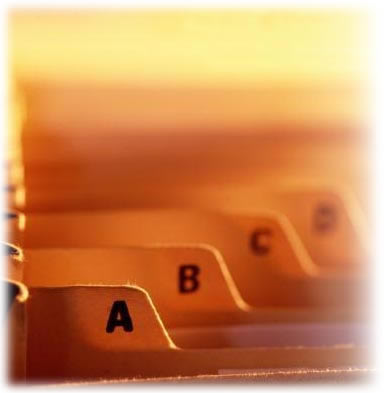 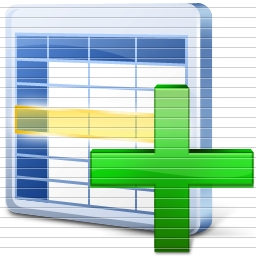 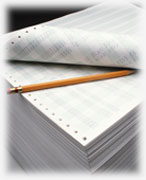 SQL Language: INSERT
Inserting Data in Tables
Inserting Data
The SQL INSERT command
INSERT INTO <table> VALUES (<values>)
INSERT INTO <table>(<columns>) VALUES (<values>)
INSERT INTO <table> SELECT <values>
INSERT INTO EmployeesProjects VALUES (229, 25)
INSERT INTO Projects(Name, StartDate)
VALUES ('New project', GETDATE())
INSERT INTO Projects(Name, StartDate)
  SELECT Name + ' Restructuring', GETDATE()
  FROM Departments
49
Bulk Insert
Bulk insert multiple values through a single SQL command:
INSERT INTO EmployeesProjects VALUES
 (229, 1),
 (229, 2),
 (229, 3),
 (229, 4),
 (229, 5),
 (229, 6),
 (229, 8),
 (229, 9),
 (229, 10),
 (229, 26)
50
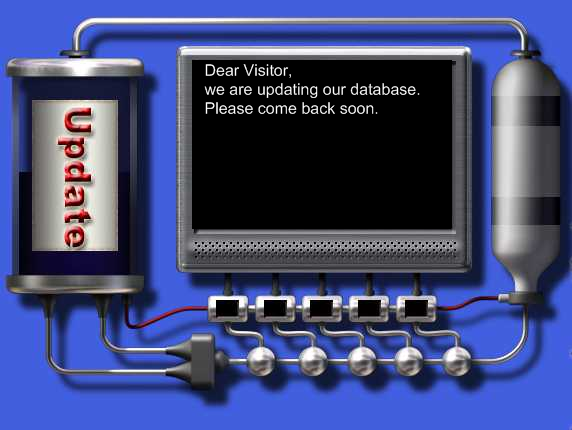 SQL Language: UPDATE
Updating Data in Tables
Updating Data
The SQL UPDATE command
UPDATE <table> SET <column=expression>WHERE <condition>
Note: Don't forget the WHERE clause!
UPDATE Employees
SET LastName = 'Brown'
WHERE EmployeeID = 1
UPDATE Employees
SET Salary = Salary * 1.10, JobTitle = 'Senior ' + JobTitle
WHERE DepartmentID = 3
52
Updating Joined Tables
We can update tables based on condition from joined tables
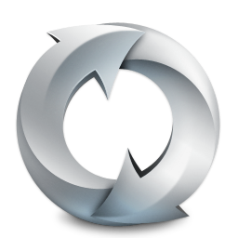 UPDATE Employees
SET JobTitle = 'Senior ' + JobTitle
FROM Employees e 
  JOIN Departments d
    ON e.DepartmentID = d.DepartmentID
WHERE d.Name = 'Sales'
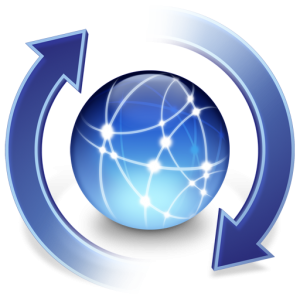 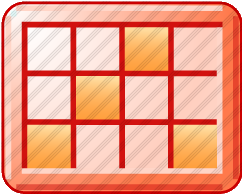 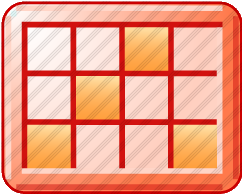 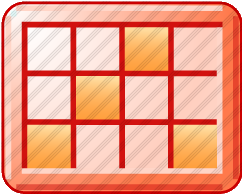 53
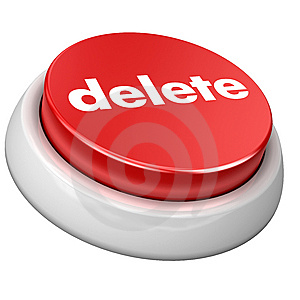 SQL Language: DELETE
Deleting Data From Tables
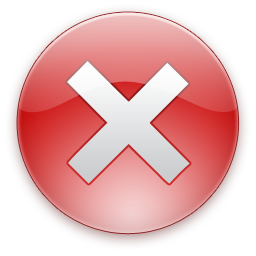 Deleting Data
Deleting rows from a table
DELETE FROM <table> WHERE <condition>




Note: Don’t forget the WHERE clause!
Delete all rows from a table at once (works faster than DELETE)
TRUNCATE TABLE <table>
DELETE FROM Employees WHERE EmployeeID = 1
DELETE FROM Employees WHERE LastName LIKE 'S%'
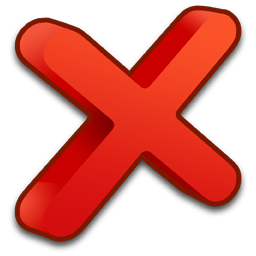 TRUNCATE TABLE Users
55
Deleting from Joined Tables
We can delete records from tables based on condition from joined tables
DELETE FROM Employees
FROM Employees e 
  JOIN Departments d
    ON e.DepartmentID = d.DepartmentID
WHERE d.Name = 'Sales'
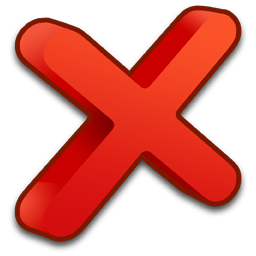 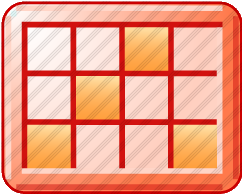 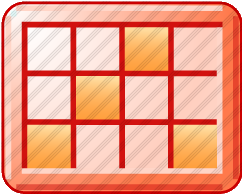 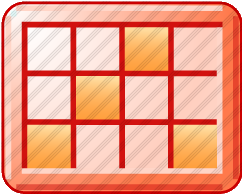 56
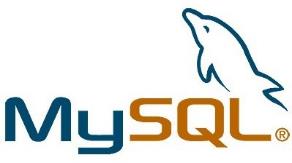 SQL Syntax in MySQL
MySQL Extensions to the Standard SQL
SQL Syntax in MySQL
SELECT * FROM city LIMIT 100, 10
Specific MySQL syntax for paging:

Commands for retrieving database metadata:





Database table maintenance commands:
SHOW DATABASES
USE <database>
SHOW TABLES
CHECK TABLE <table> / REPAIR TABLE <table>
OPTIMIZE TABLE <table>
58
SQL Syntax in MySQL (2)
Show table schema

Replace data (delete + insert)

Regular expression matching

Enumerations as column types
DESCRIBE <table_name>
REPLACE INTO city(ID, Name, CountryCode, District, Population)
VALUES(100000, 'Kaspichan', 'BGR', 'Shoumen', 3300);
SELECT '0888123456' REGEXP '[0-9]+'
CREATE TABLE Shirts (Name VARCHAR(20),
Size ENUM('XS', 'S', 'M', 'L', 'XL'))
59